Yiyecek içecek planlaması
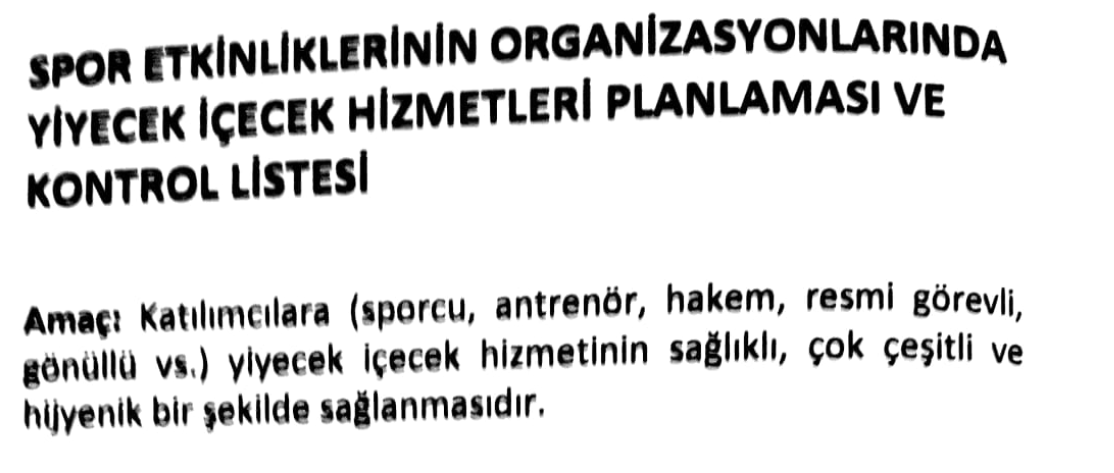 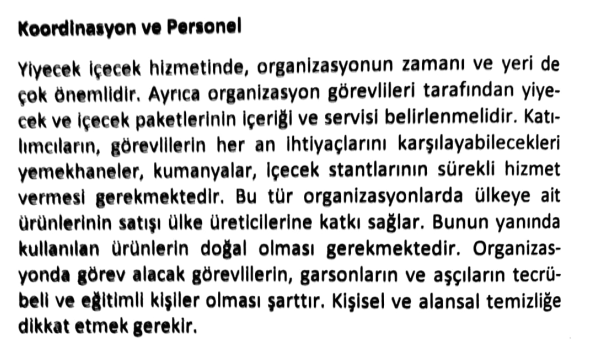 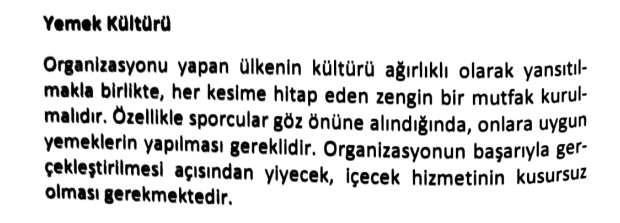 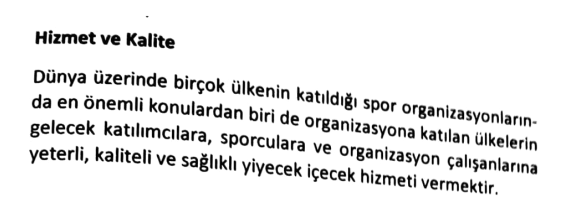 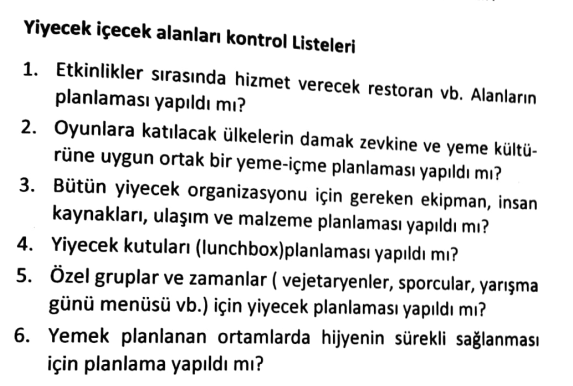 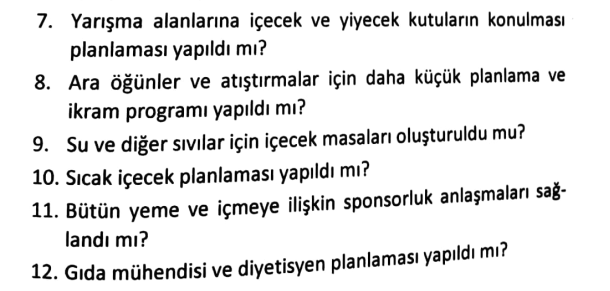 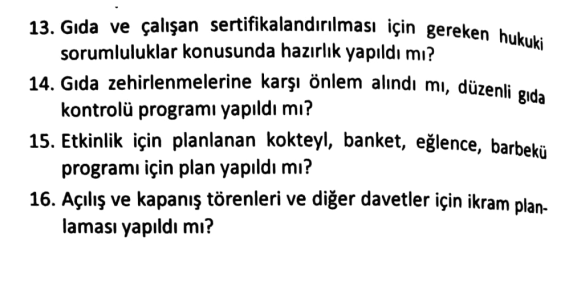